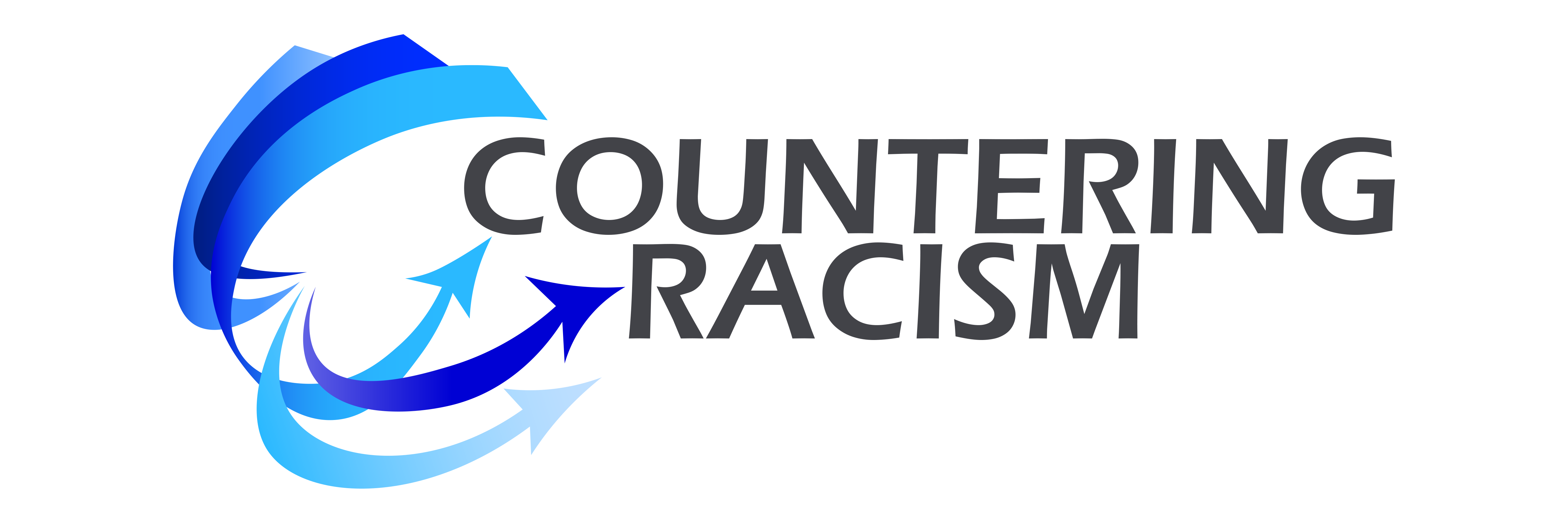 Why Countering Racism is so Deceptively Hard
What is Really Asked?  10 Natural Demands
These are not excuses or reasons to not commit – they are just challenges to acknowledge & take on

We must confront an evil that has been built into American life for 500 years

2.  We are asked to leave our comfort zone - & stay out
What is Really Asked?  10 Natural Demands
3.  It requires making a significant extra effort

4.  We must take risks

5.  It requires going forth into a great deal of unknown

6.  We must be we willing to let go of a number of possible 	things
Taking on These Challenges is Part of the Journey
What is Really Asked?  10 Natural Demands
7.  Countering racism will require that we discover and 	master new ways of perceiving, thinking, and acting

8.  For a long time we will be dealing with “Inbetweenity”

9.  The ability to persevere in the face of barriers, 	frustrations, disappointments, rejections, mistakes, and 	setbacks is required
What is Really Asked?  10 Natural Demands
10.  There is an “opportunity cost”

“A challenge only becomes an obstacle 
when you bow to it.”
Anonymous